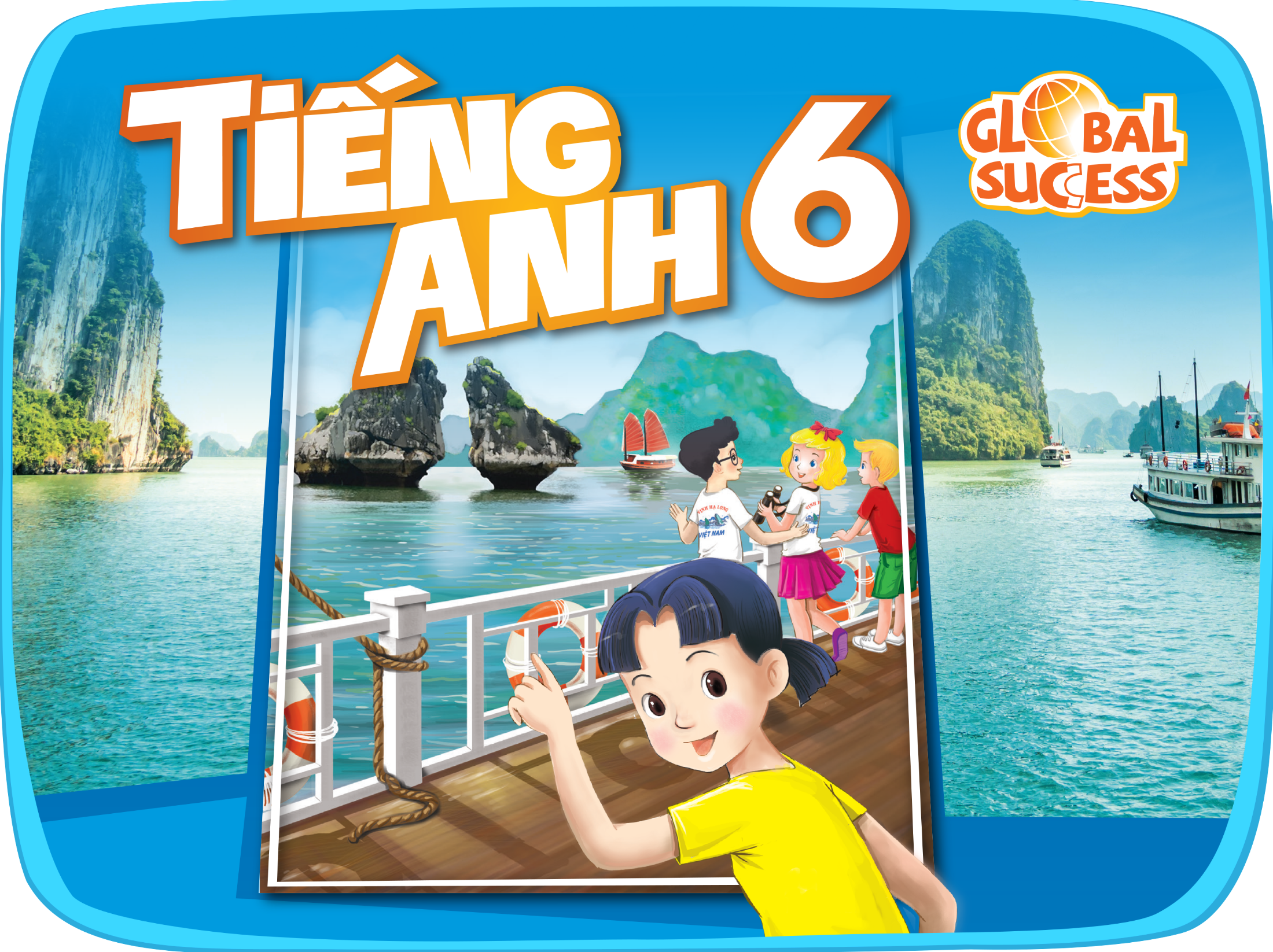 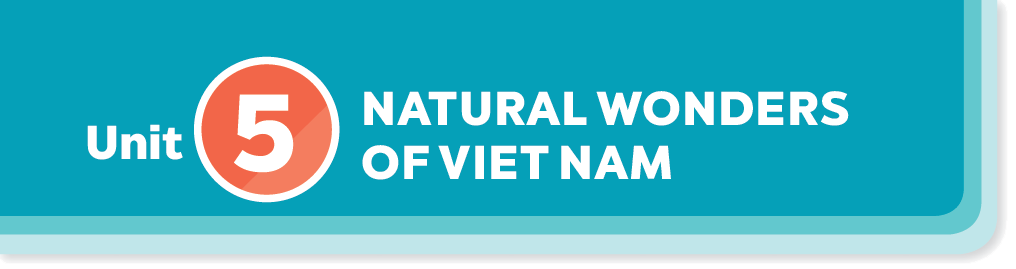 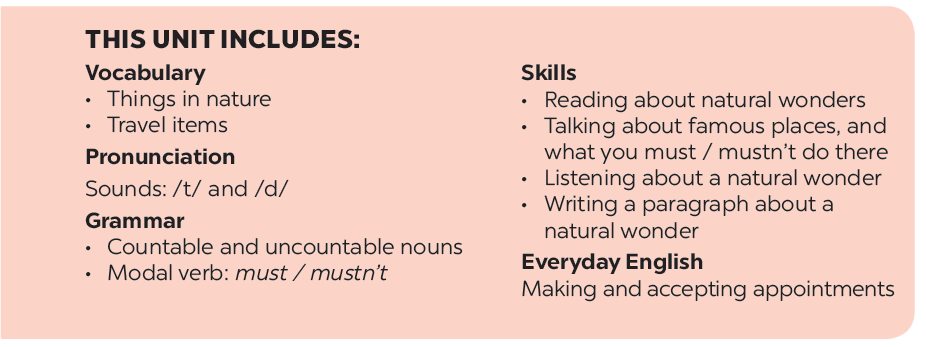 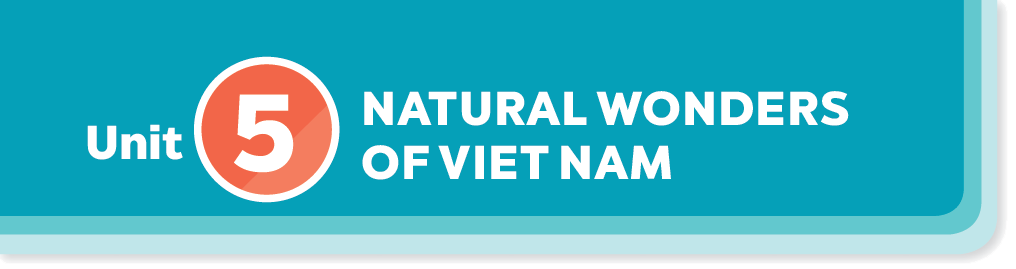 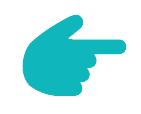 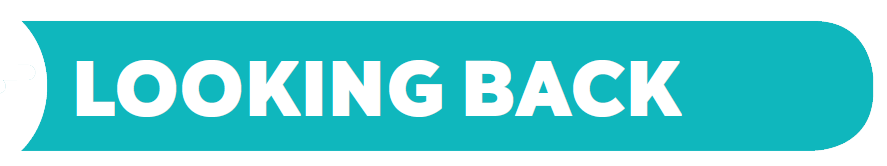 Vocabulary
Grammar
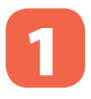 Find the mistake in each sentence and correct it.
Write the name for each picture.
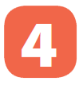 Match the name of a natural wonder in column A with a word  indicating it in column B. 1 is an example.
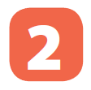 Complete the dialogue, using must or mustn’t.
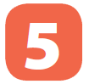 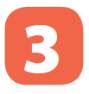 Write the words.
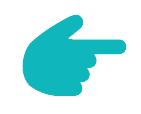 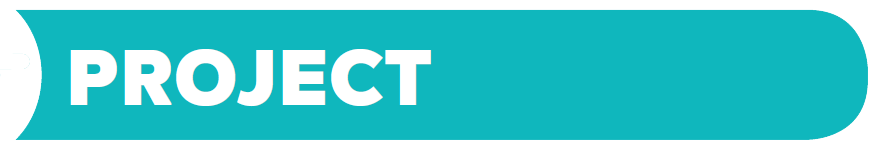 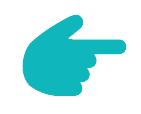 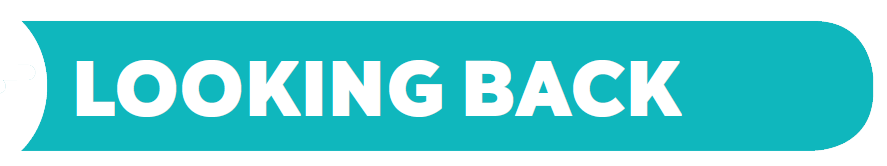 Vocabulary
Kim’s game
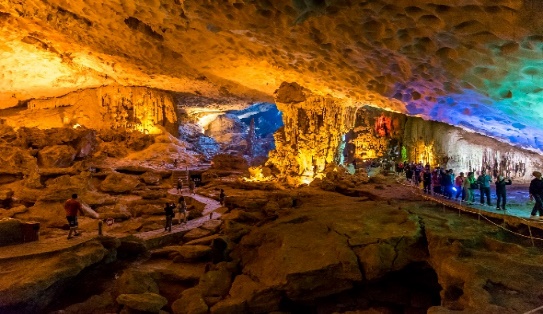 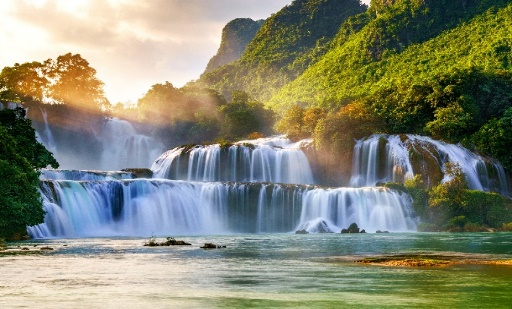 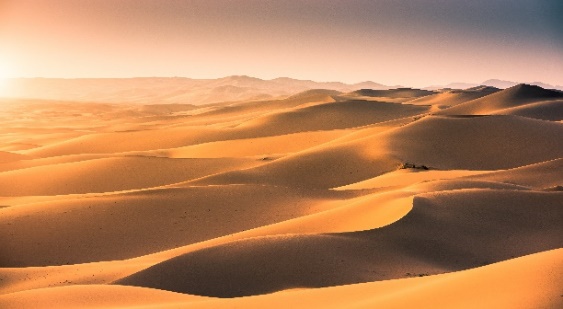 1. …………………..
2. …………………..
3. …………………..
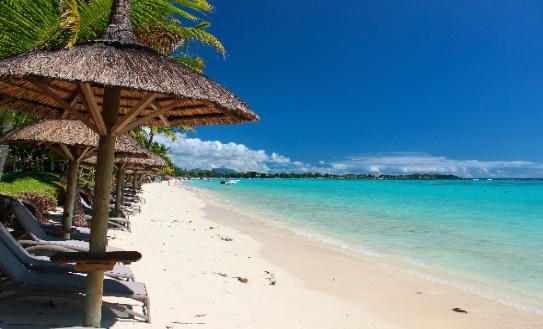 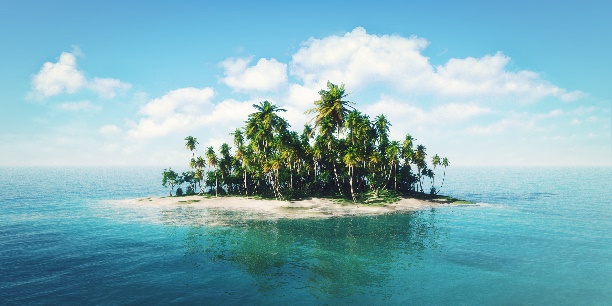 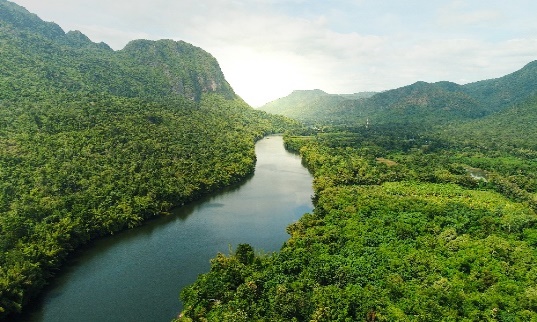 4. …………………..
5. …………………..
6. …………………..
Kim’s game
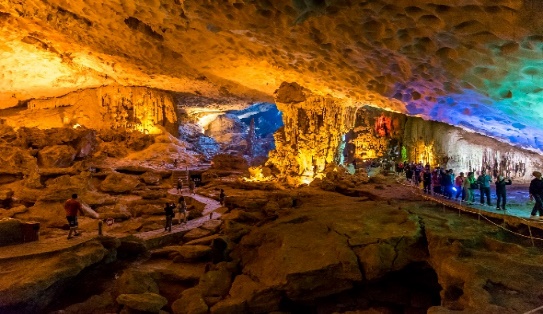 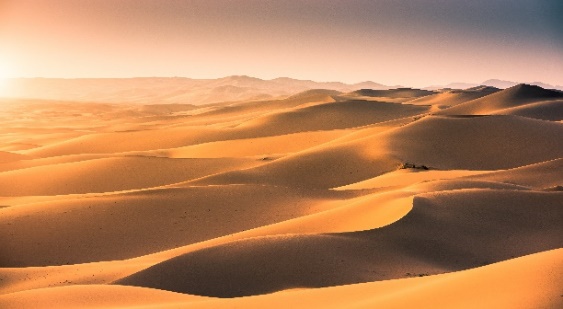 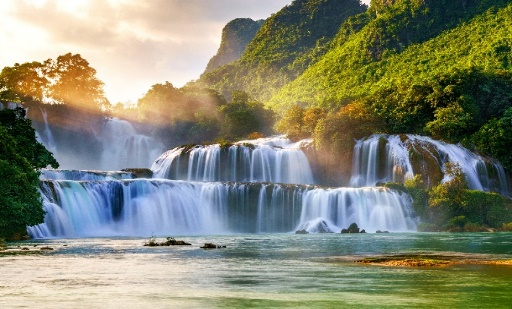 cave
. waterfall
desert
1. …………………..
2. …………………..
3. …………………..
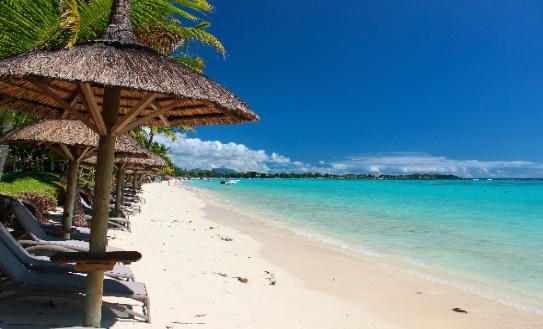 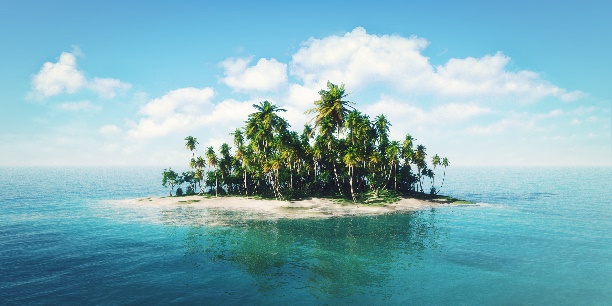 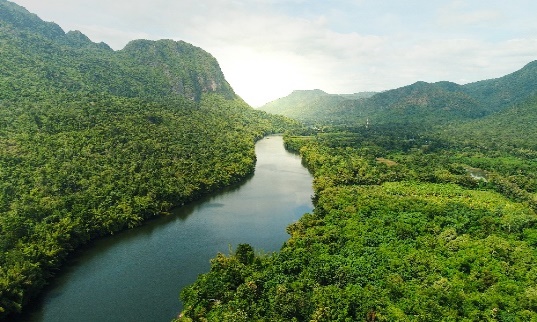 river
beach
island
4. …………………..
5. …………………..
6. …………………..
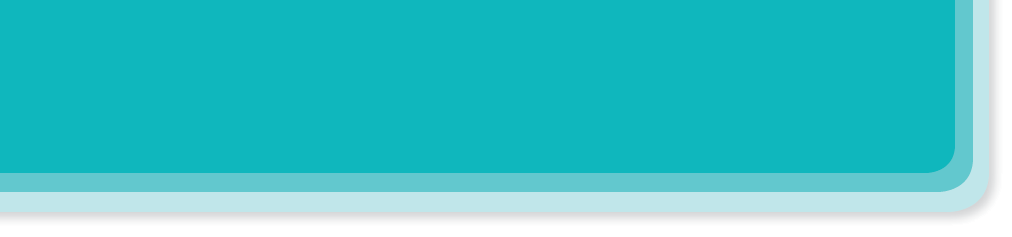 Match the name of a natural wonder in column A with a word  indicating it in column B. 1 is an example.
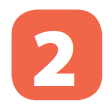 A
B
1. Fansipan
a. Bay
d. mount
2. Ban Gioc
b. Island
c. waterfall
3. Ha Long
c. waterfall
a. Bay
4. Cuc Phuong
d. mount
e. forest
5. The Sahara
e. forest
f. desert
6. Con Dao
f. desert
b. Island
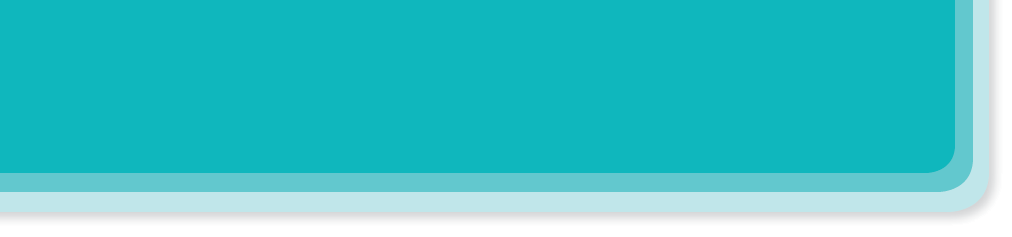 Match the name of a natural wonder in column A with a word  indicating it in column B. 1 is an example.
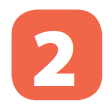 A
B
1. Fansipan
a. Bay
d. mount
2. Ban Gioc
b. Island
c. waterfall
3. Ha Long
c. waterfall
a. Bay
4. Cuc Phuong
d. mount
e. forest
5. The Sahara
e. forest
f. desert
6. Con Dao
f. desert
b. Island
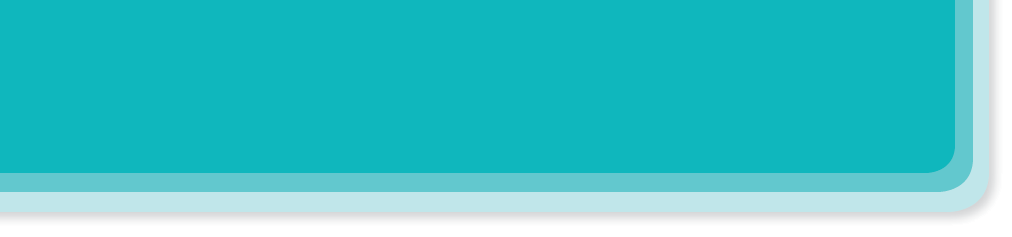 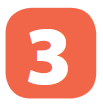 Write the words.
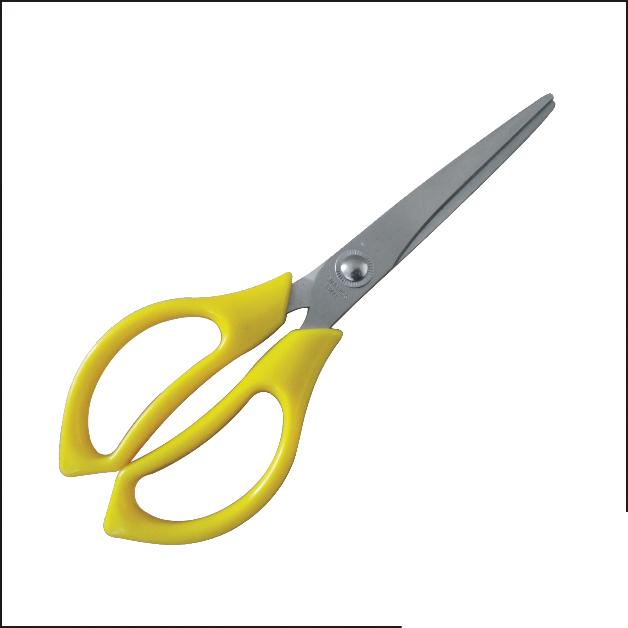 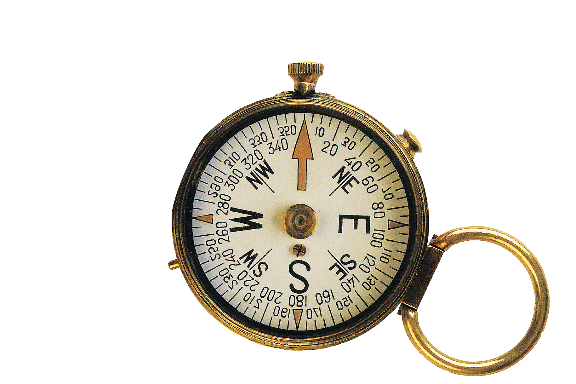 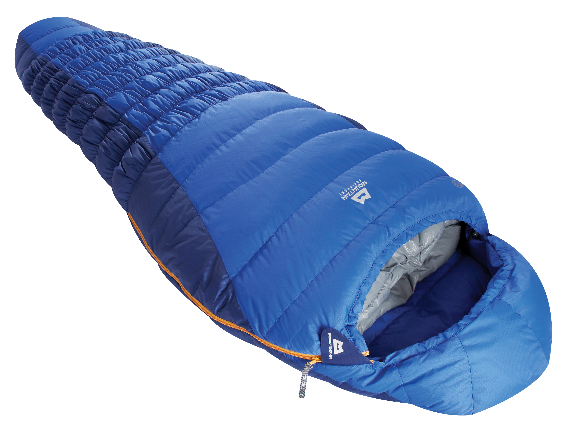 c. compass
b. sleeping bag
a. scissors
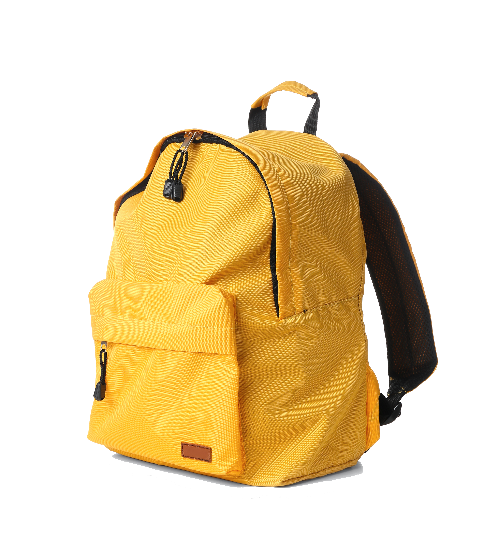 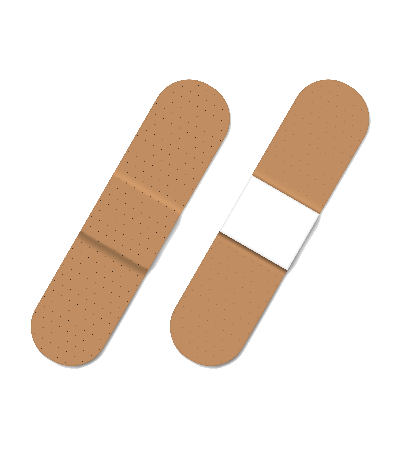 a.
b.
c.
d.
e.
e. plaster
d. backpack
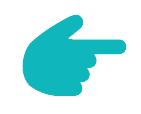 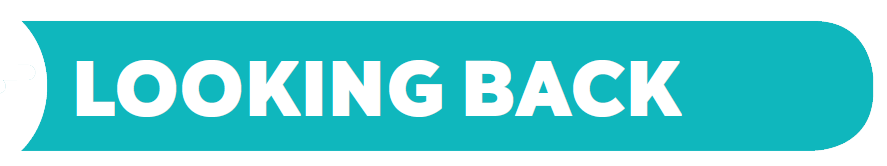 Grammar
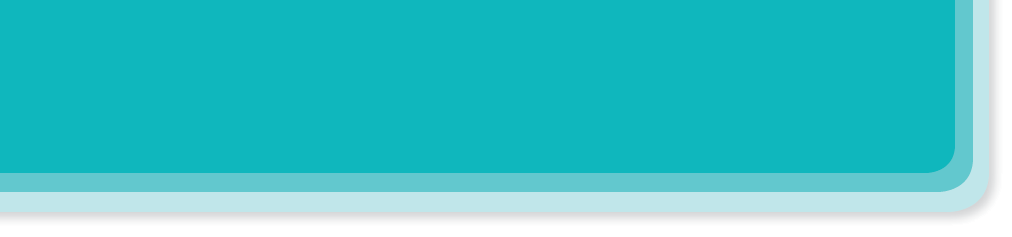 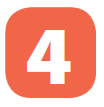 Find the mistake in each sentence and correct it.
Example:
There is some wonderful camping sites in our area.
is       are
1.
How many candles is on that birthday cake?
instrument       instruments
luggages       luggage
are       is
are       is
is       are
2.
There are so much snow on the road.
There are not much milk left in the fridge.
Don’t take too much luggages on your trip.
4.
5.
Michael can play different musical instrument.
3.
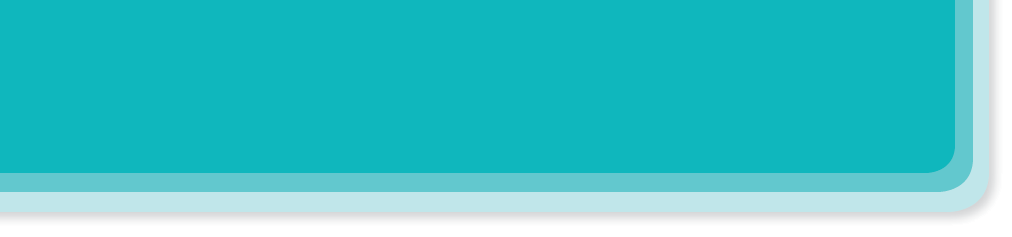 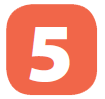 Complete the dialogue, using must or mustn’t.
must
It’s dangerous to go hiking there. You (1)              tell someone where you are going.
A:
Yes. And I (2)               take a warm coat. 
It’s very cold there.
must
B:
Right. But you (3)                   bring any heavy or unnecessary things with you.
mustn’t
A:
OK, and I (4)               take a mobile phone. It’s very important.
must
B:
mustn’t
A:
And you (5)                 forget to bring a compass.
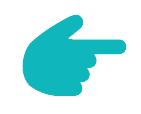 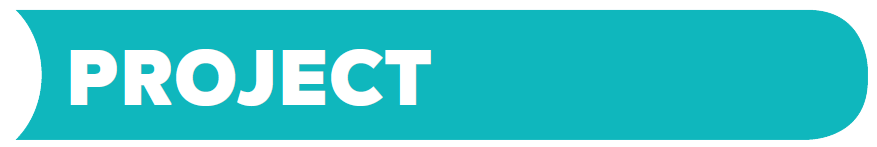 DREAM DESTINATION
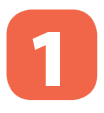 In groups, make a poster about a natural wonder you would like to visit. In the poster, draw / print a picture of the place. Then give some information about the place:
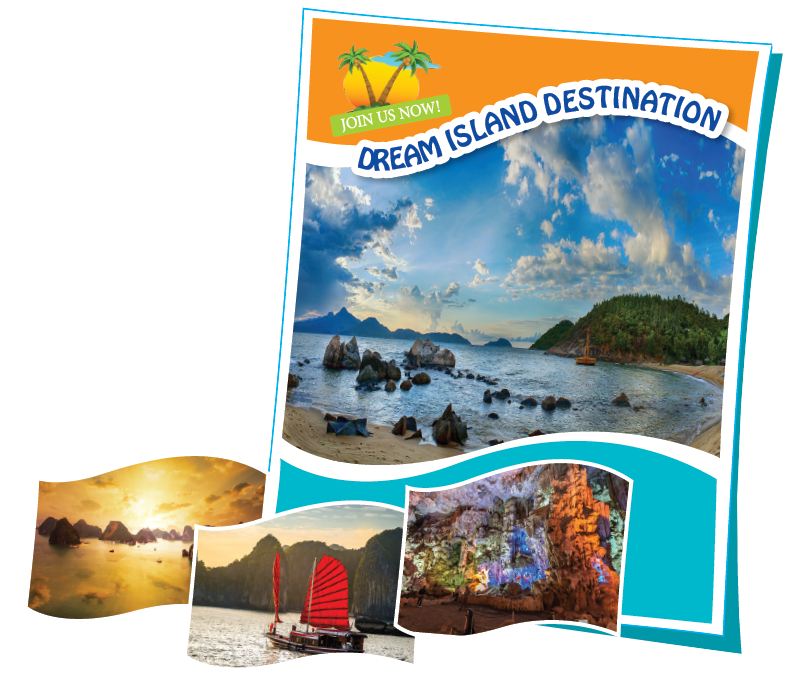 what the natural wonder is
where it is
how you can go there
what it is special about
what you can do there
…
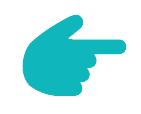 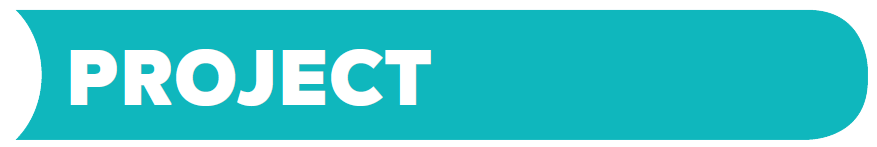 DREAM DESTINATION
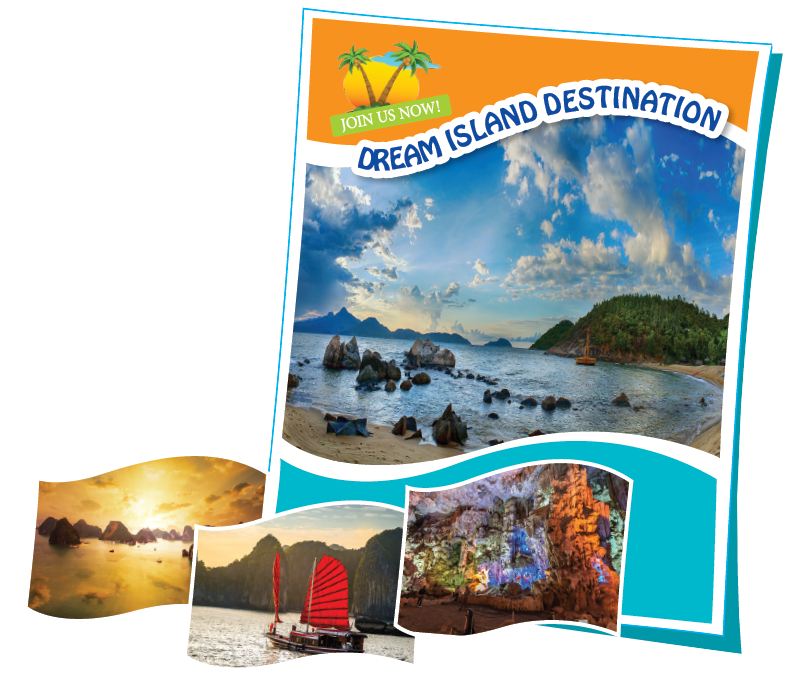 Introduce the attraction to your class.
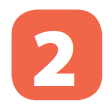 


























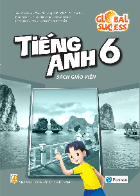 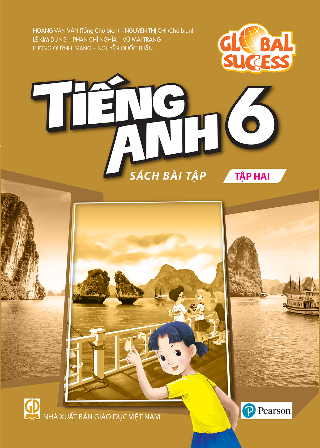 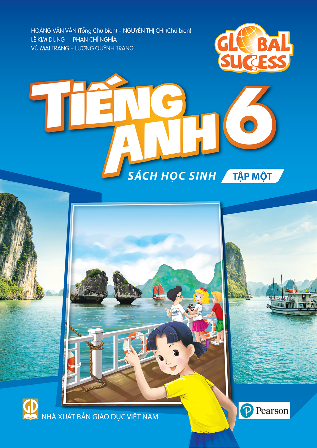 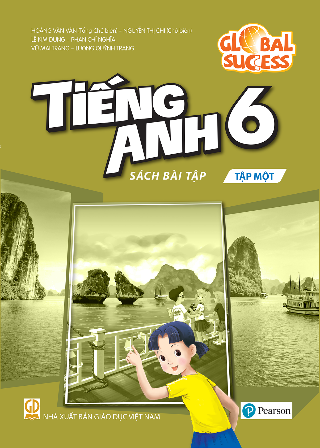 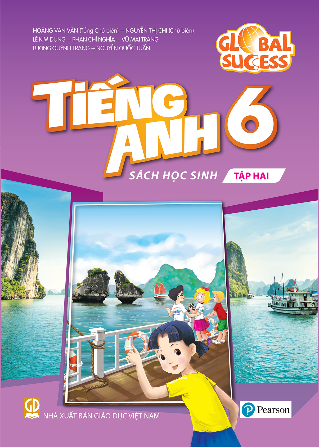 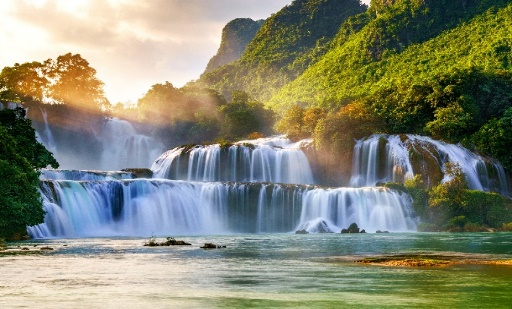 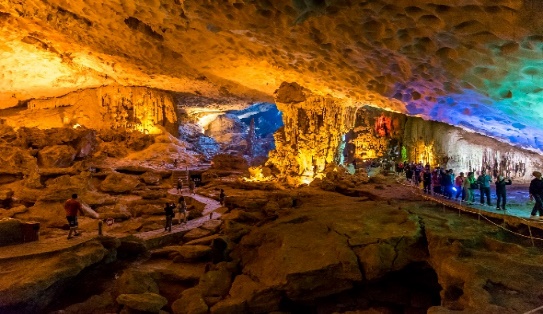 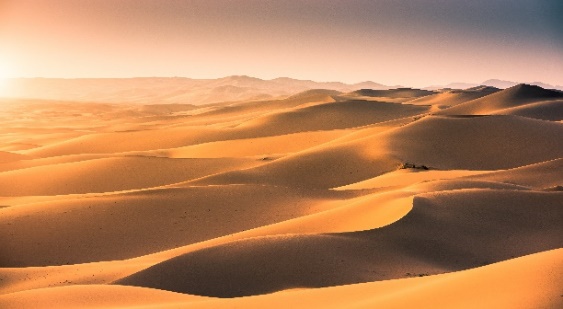 1. …………………..
2. …………………..
3. …………………..
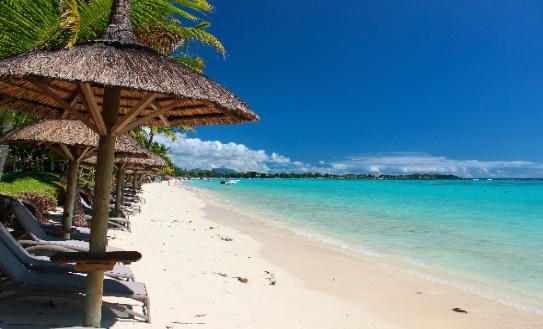 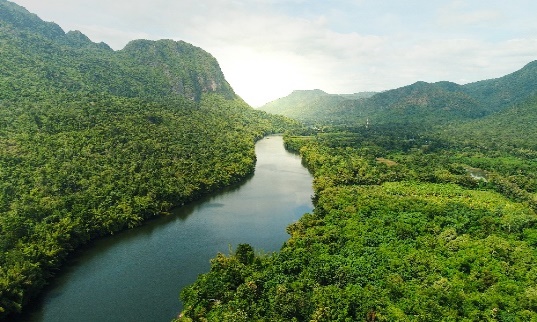 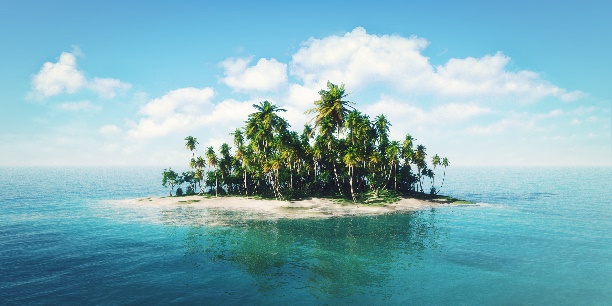 5. …………………..
6. …………………..
4. …………………..
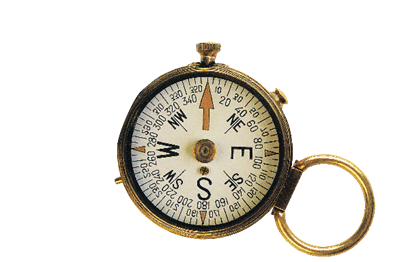 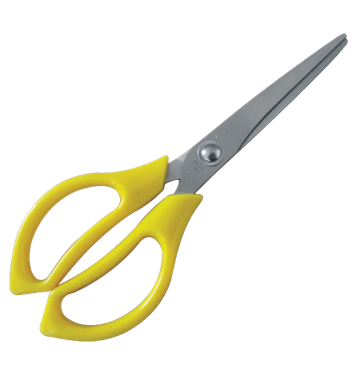 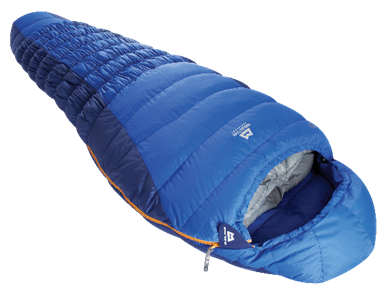 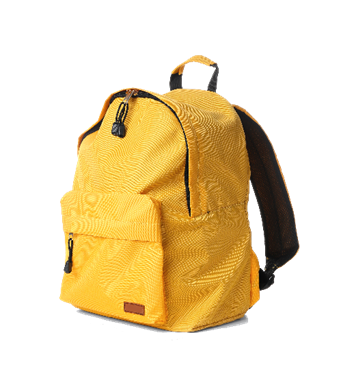 9. …………………..
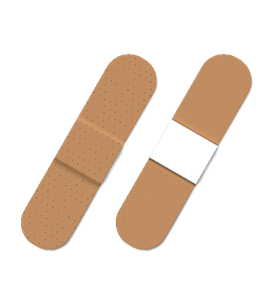 8. …………………..
7. …………………..
11. …………………..
10. …………………..
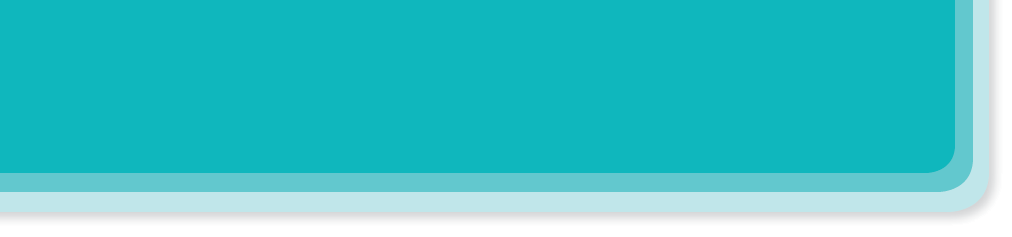 Write the name for each picture.
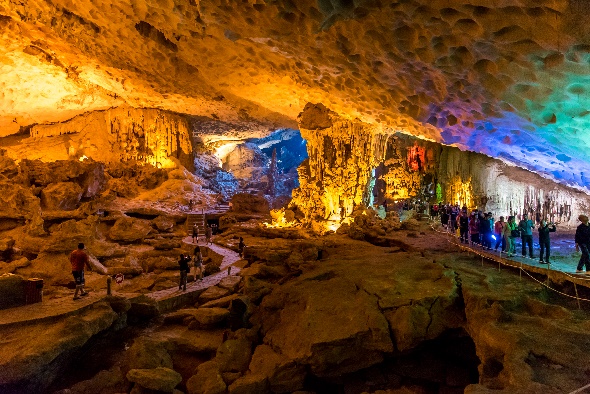 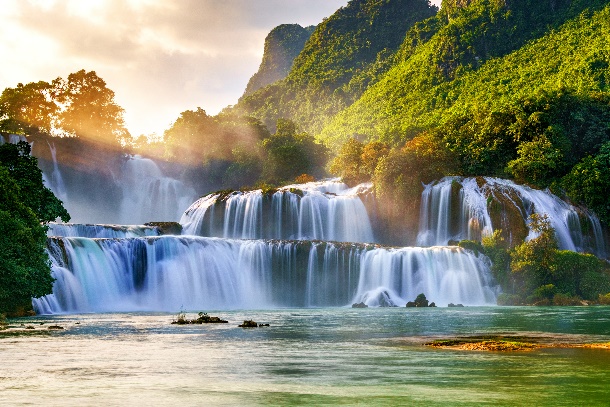 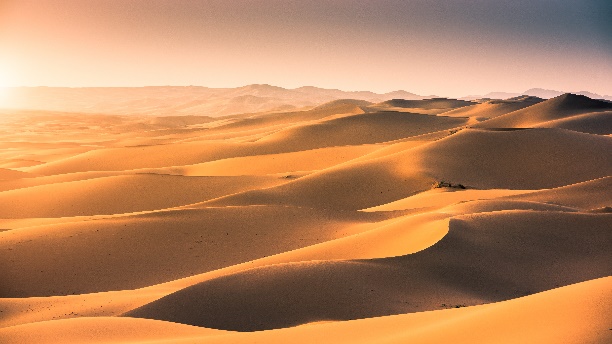 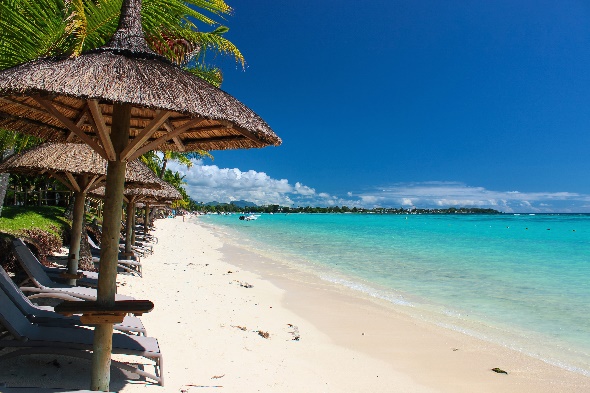 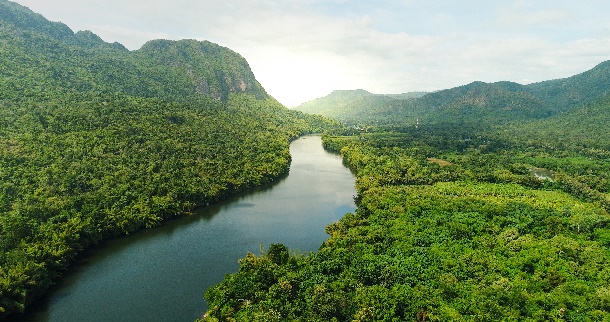 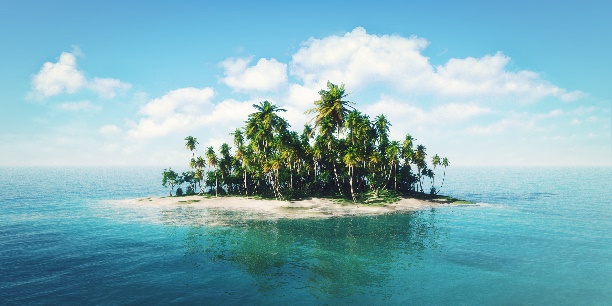 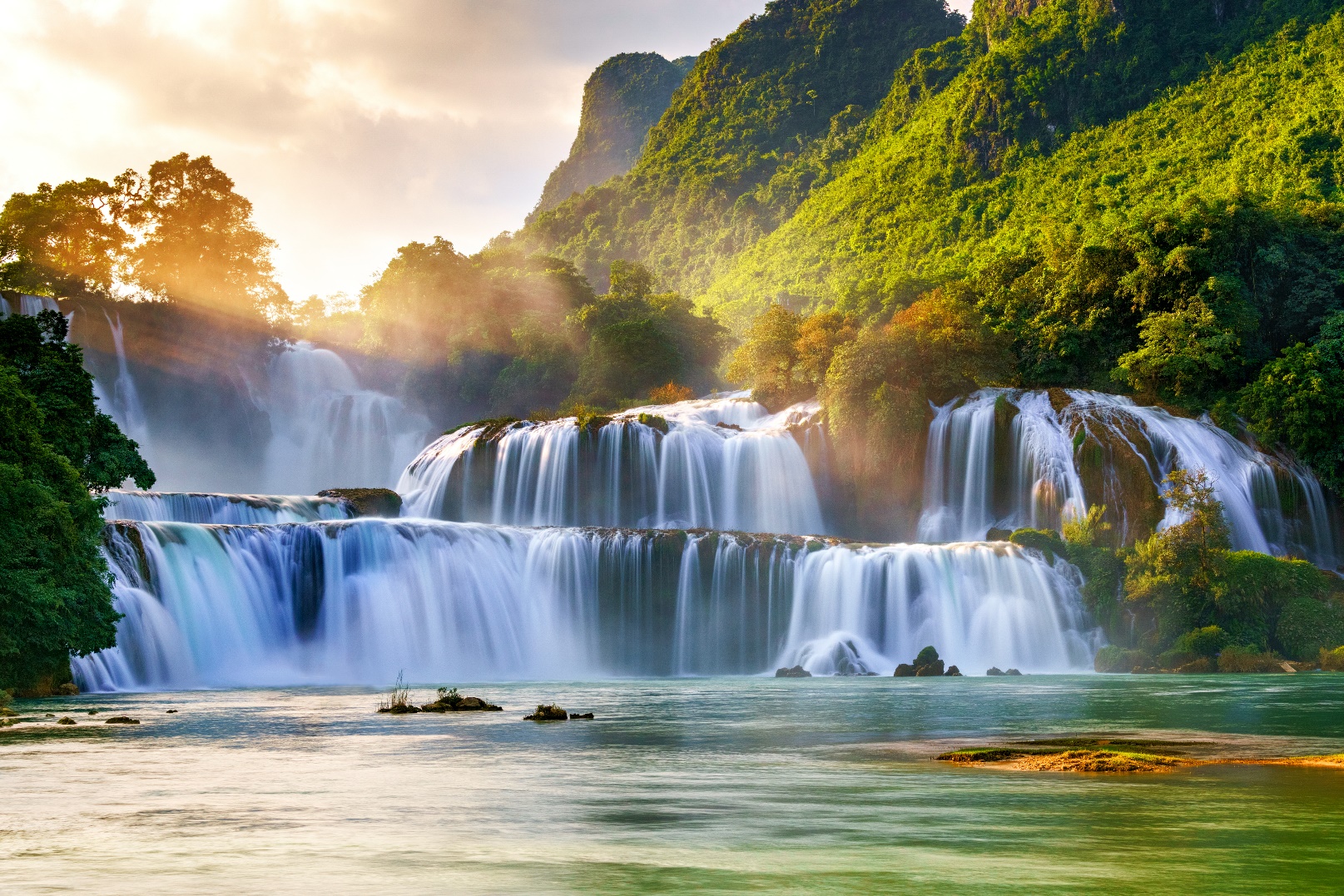 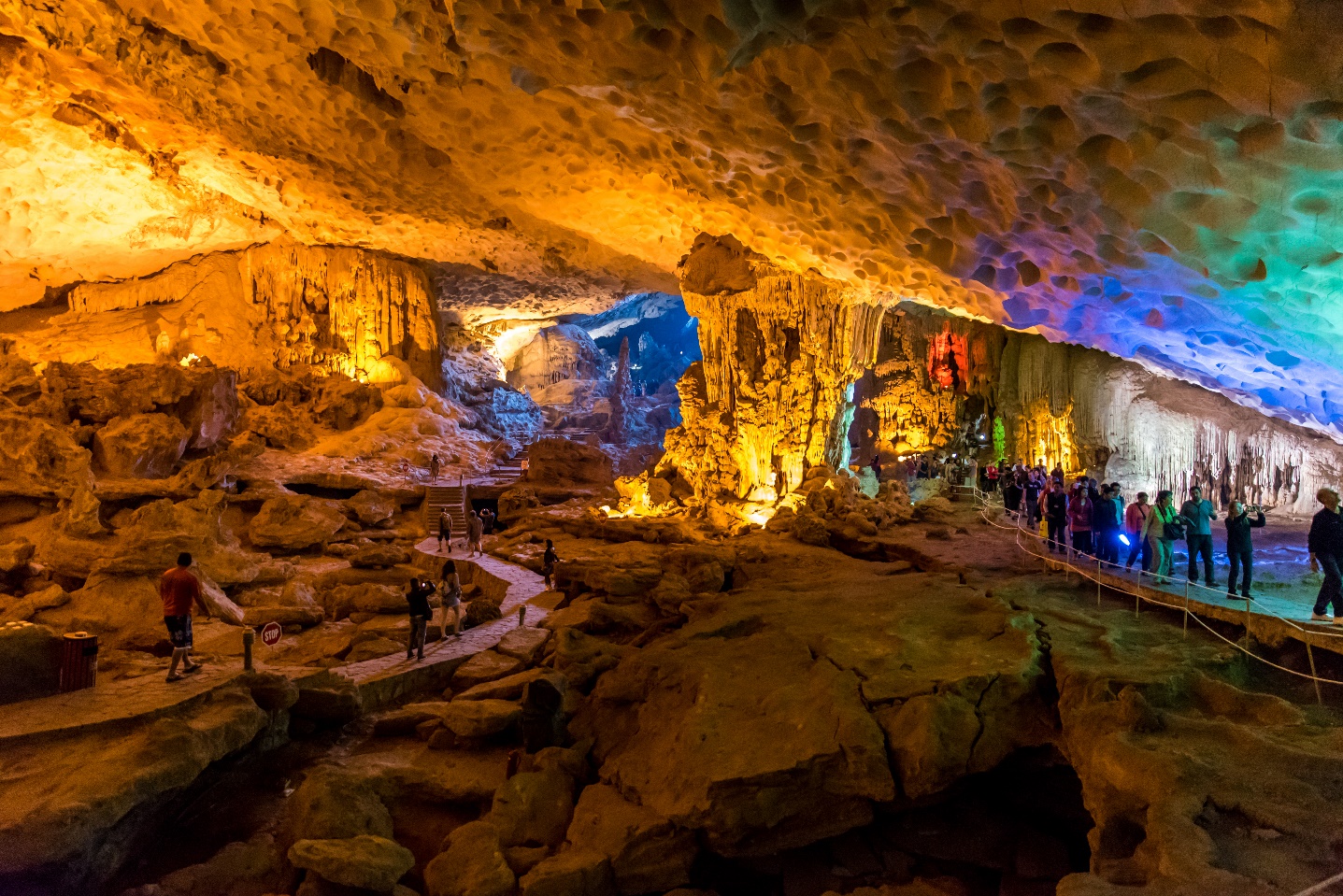 2.
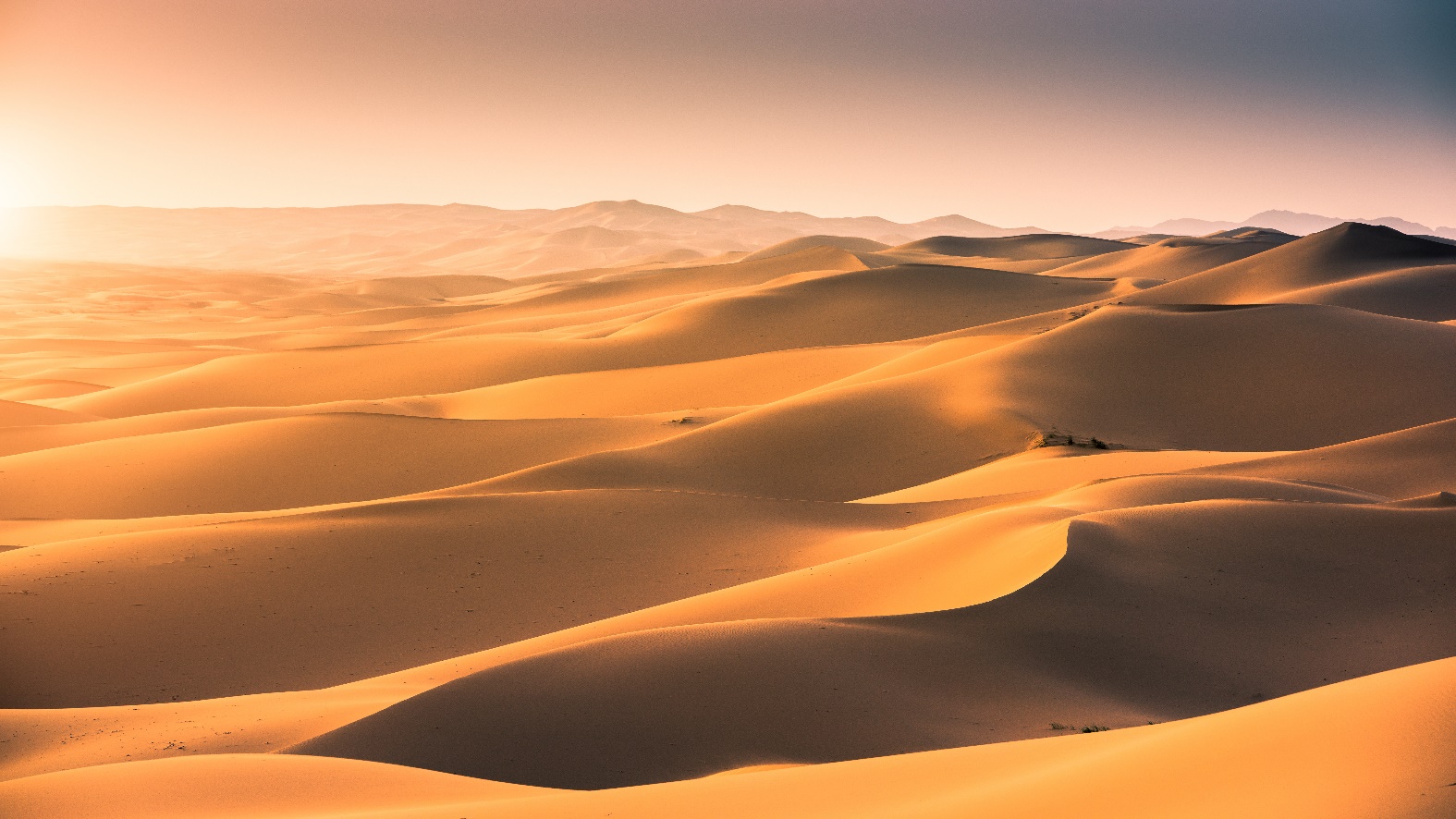 3.
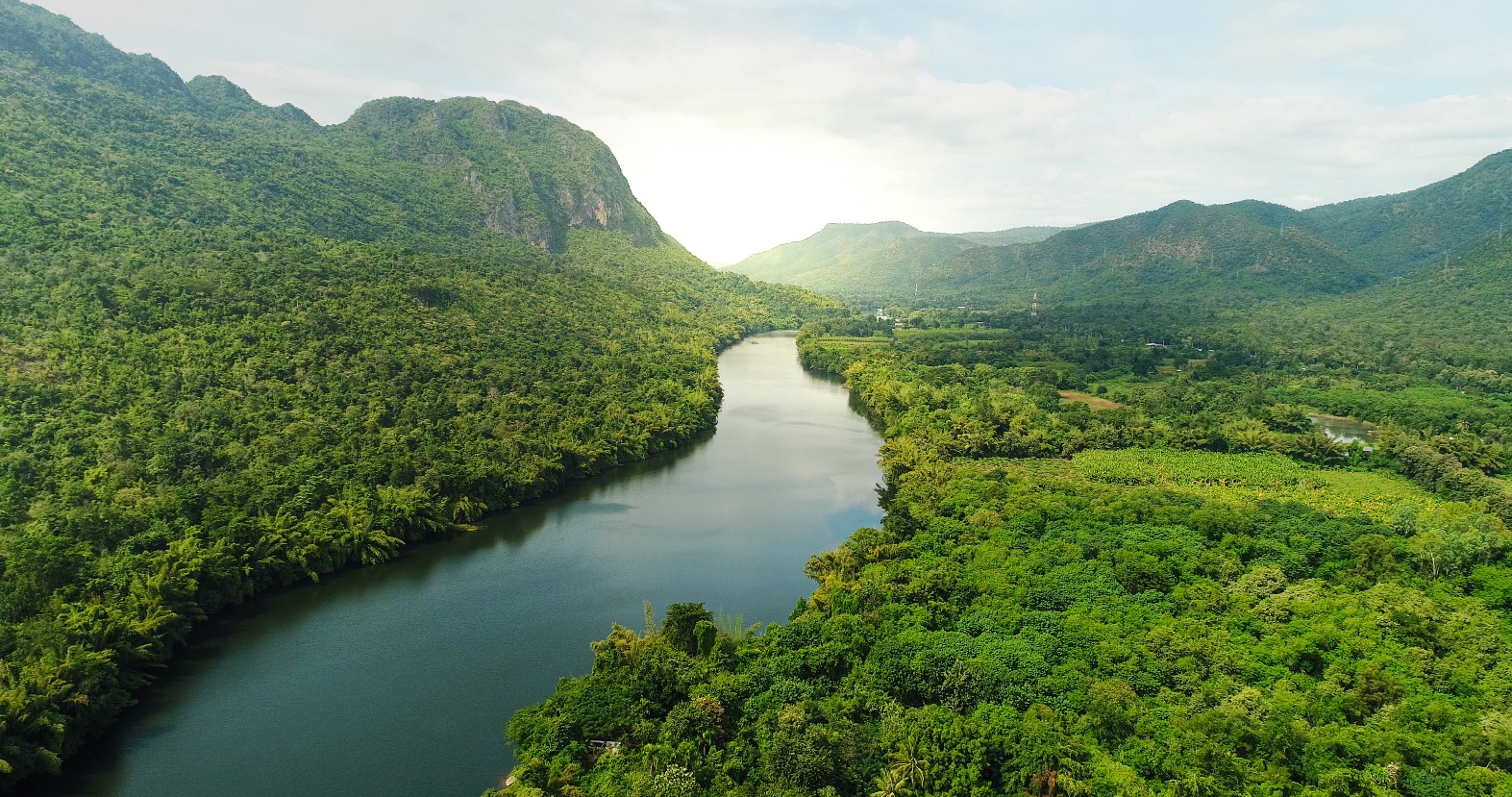 4.
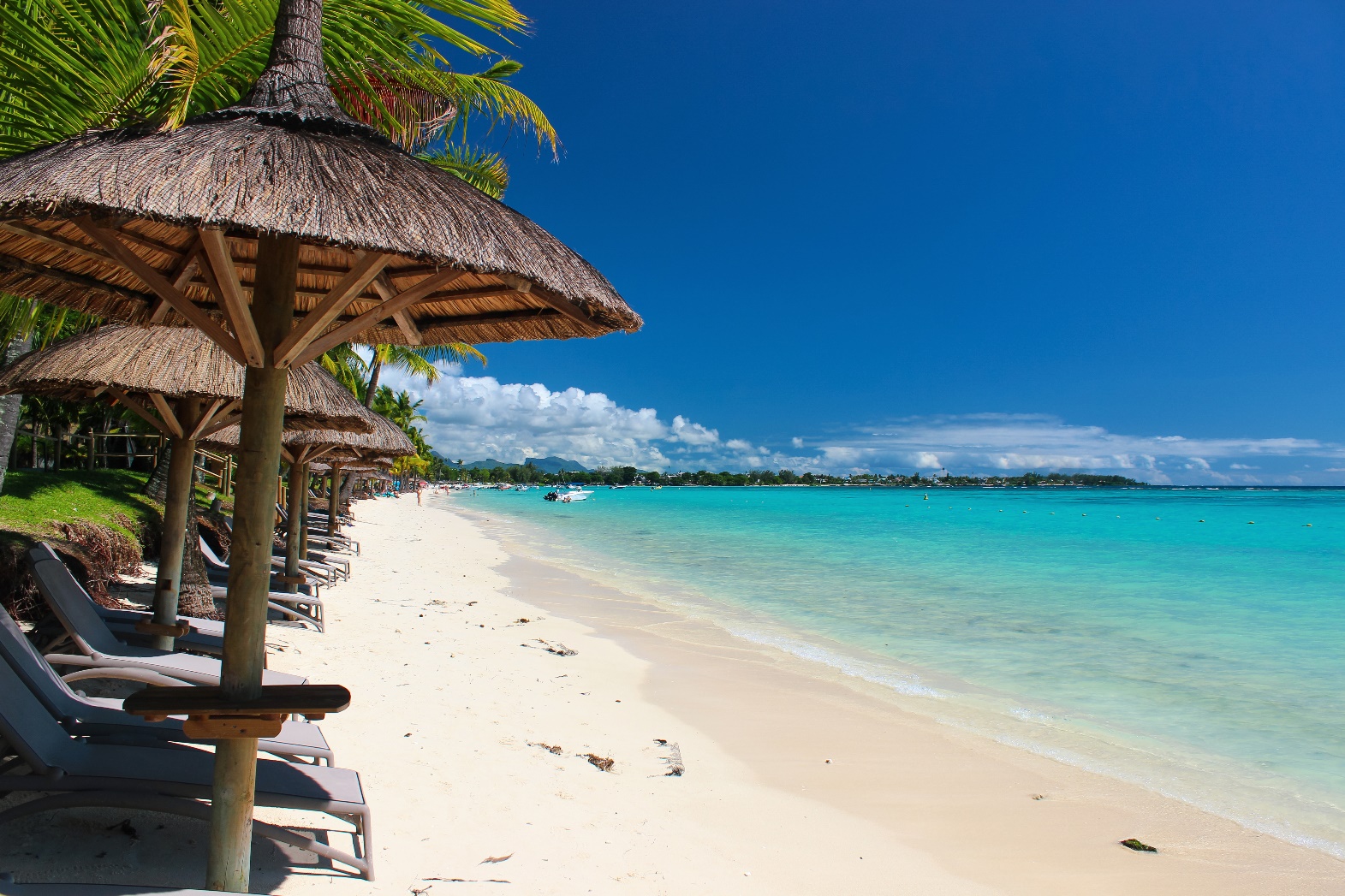 5.
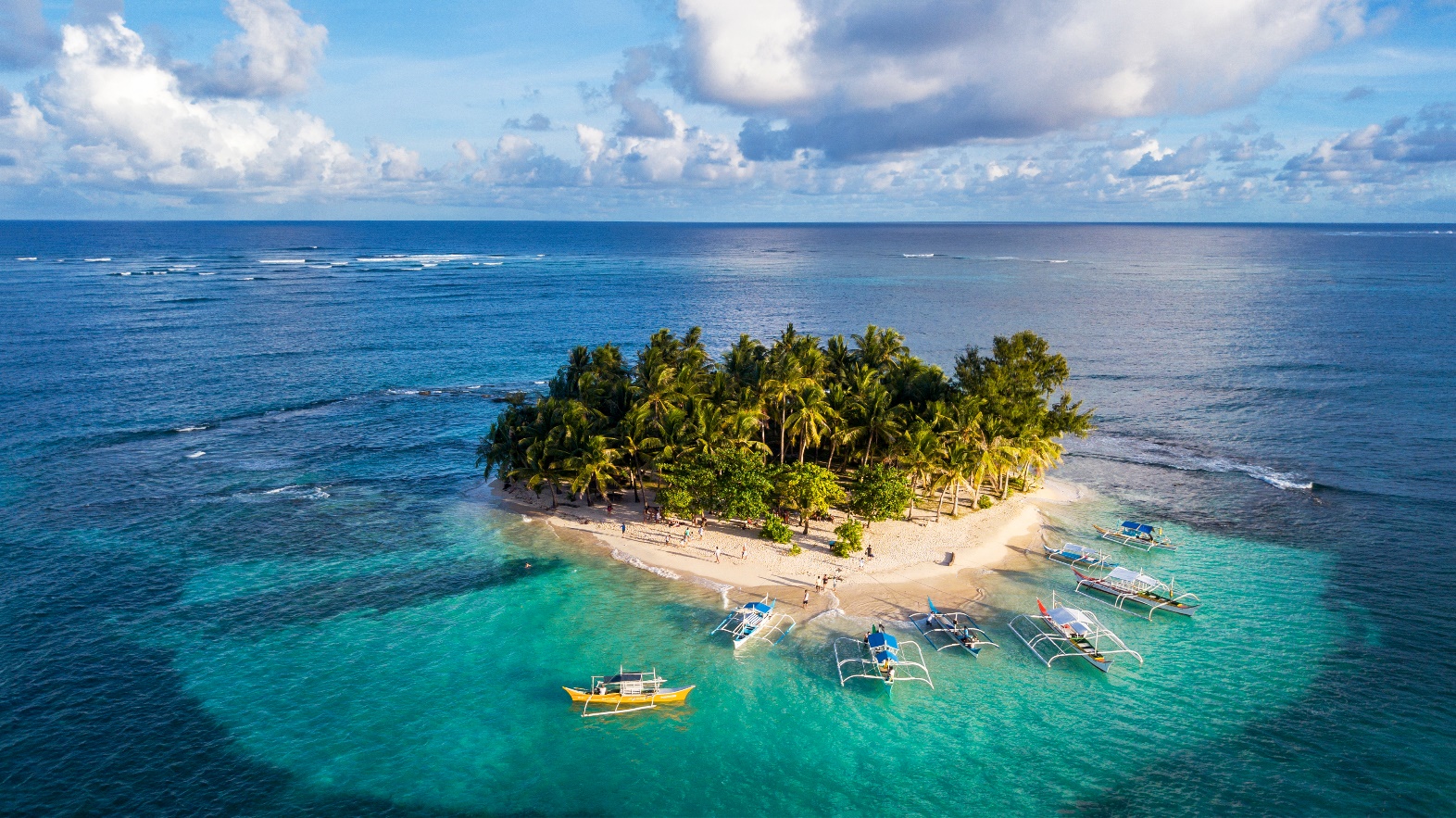 6.